Sustainability lectures
WATER

DR KEITH SKENE
Water: a simple molecule, a complex relationship with humans
The Māori view water as a taonga, a gift, passed down from the higher powers, 
Consequently, Māori people treasure and respect it
Lake Taupo, New Zealand
The Sami view lakes as sentient beings
The Washoe tribe of Lake Tahoe
Water is quite simply seen as life—not only does it sustain life, but also it is a life force itself
Far beyond an ecosystem service provider
Dreamtime stories
The role of spirits in creating sources of water
and the ongoing supply and control of these watercourses by ancestral spirits and creation beings
Marker trees and bird species have been used to find water sources
Ecological mapping, combining storytelling, landscape and other species
The rainbow serpent as protector of water
“Water is the life for us all. It’s the main part. If we are gonna loose that I don’t know where we gonna stand. If that water go away, everything will die. That’s the power of water. He connect with the land. Pukarrikarra (the dreaming) put ‘em all together. One life.”
John ‘Dudu’ Nangkiriyn
Karajarri people.
Indigenous and non-Indigenous perspectives of water and its management differ greatly
Indigenous thinking views land and water as one
An idea now emerging in modern sustainability policy
This creates difficulties as non-Indigenous laws and management plans separate land from water and generally regard water as a resource available for economic gain.
Celts and water
Water bodies were venerated
Ritual sacrifices into lakes and rivers
Such as at La Tène
Gateway to the Other World
Tír fo Thuinn – land under the sea
Celts and water
Remember the Voyage of Bran?
The Otherworld as below the ocean
Possibly a reference to the ice age lands now covered  
The world of the ancestors
Danu
Goddess of the Earth, rivers and wells

 Great mother of all other gods and goddesses
 
The people of the Goddess Danu.
The Riders of the Sidhe by John Duncan (1911)
The great purveyor of life and death
Why is water such an important molecule?So simple yet so complex?
Biology is based on chemistryChemistry is based on physics
Polarity:
Polar solvent
Able to dissolve ionic molecules
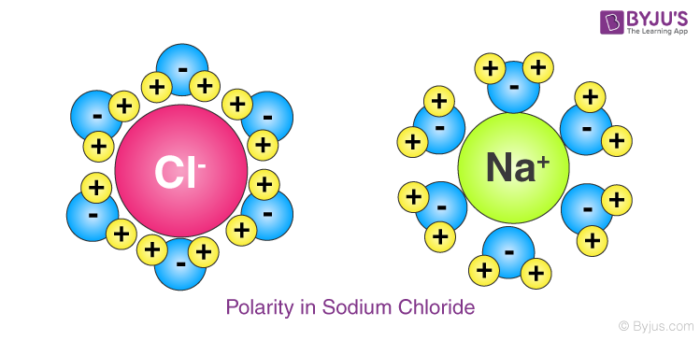 Polar solvent
Membranes are essential for life
Membranes can remain intact (they are made of special lipids with polar heads) where reactions within the cell membranes can occur

They allow compartmentalization and protection
High melting and boiling points
High specific heat (energy needed to raise temperature of 1 kg by one degree C)
Allows maintenance of temperatures
Important for consistent enzyme rates
Important in heat transfer around the body
Latent heat of vaporization
Heat required to move from liquid to gas phase
High because of need to break hydrogen bonds
Allows evaporative cooling
E.g. sweating – do not wipe sweat away, let it evaporate!
Water as a reaction medium and a reactant
Water as reaction medium due to polarity
As a reactant, water can be formed or split
Water splitting reaction is extremely important
Water as habitat
High surface tension
Reactant
Dilutant
Buoyancy
High specific heat capacity (slow to change temperature)
Water at 4 degrees centigrade is denser than ice
Thermal Stratification
The Blue Planet
A symbiotic relationship exists between water, weather, climate and all life on Earth
As recognized by all indigenous people.
Water vapour as the major greenhouse gas
Through its properties as a greenhouse gas, water vapour determines the Earth's temperature, making the planet habitable
 It allows the oceans to exist in liquid form so that they can transport heat and nutrients around the Earth system
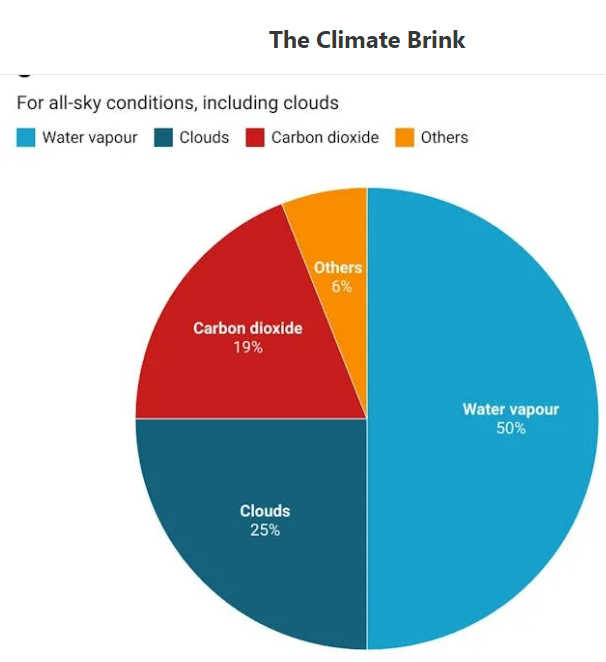 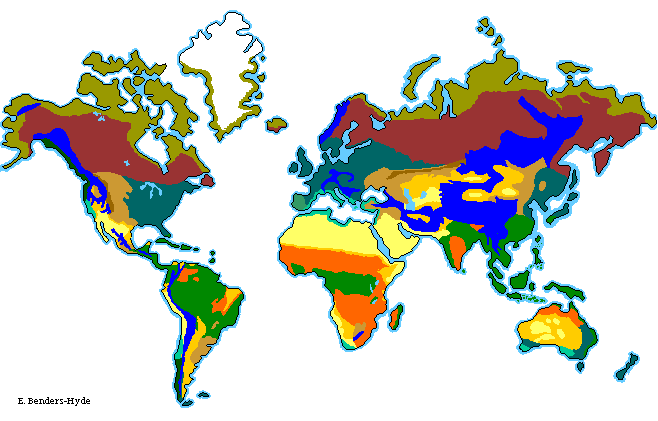 Tundra
Boreal
Deciduous
forest
Alpine
Grassland
Desert
Tropical rainforest
Savanna
Mediterranean
The equator receives more
 energy per unit area than 
higher latitudes
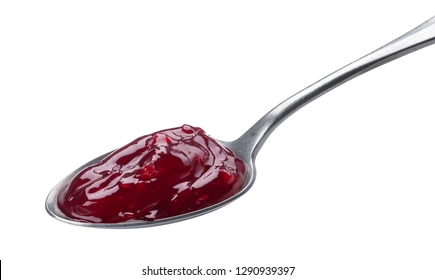 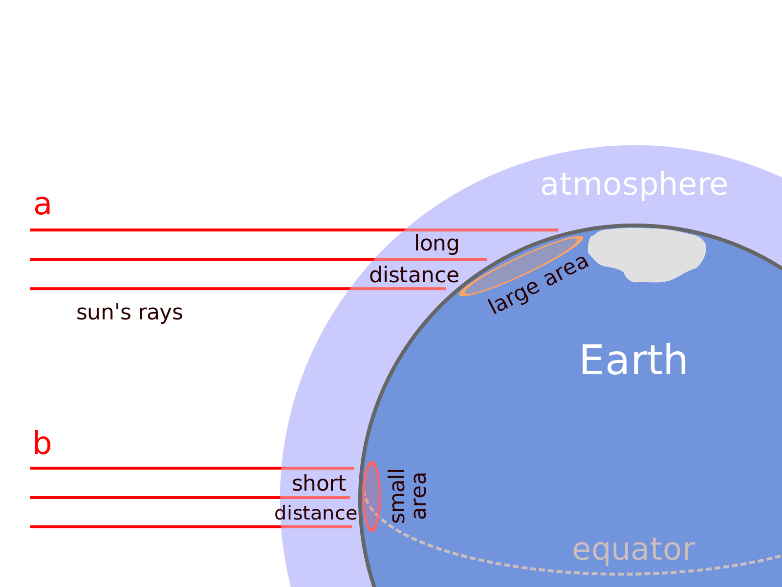 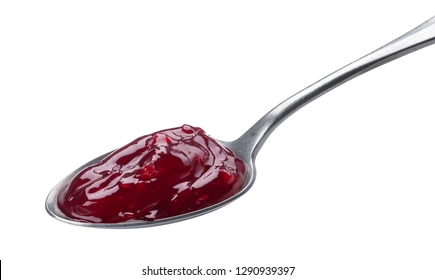 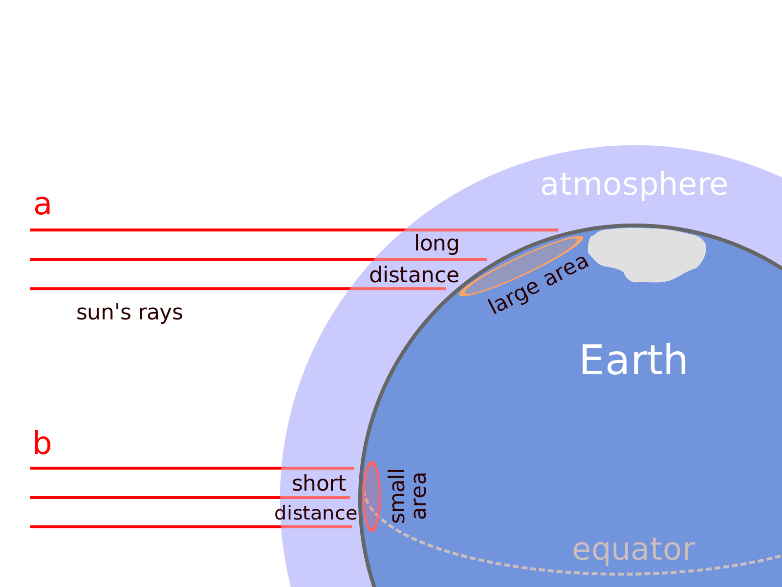 Note: Thicker layer of jam (more yummy)
As a result…
Warm moisture-laden air rises at
 the equator…
And cools as it rises…
The moisture condenses
and provides the rain that 
nurtures tropical rain forests.
Rainforest
The birth of circulation
The cool air now above the equator is pushed towards the poles by rising air below.
As it moves, it radiates more heat into space, and descends at around 
30 degrees N and S.
Rainforest
The equator gives birth to the deserts
At the surface, this cold,
dry air draws moisture
From the land,
creating desert regions 
Centred at 30o N and S
Desert
Rainforest
Desert
And the deserts feed the rainforest
The descending air now divides
 at the surface, part returning 
To the equator and part
Heading towards the
 poles,
Both laden with moisture.
Desert
Rainforest
Desert
If we consider the desert and 
    equator section,
it can be seen that a circular 
   pattern of airflow occurs.
This is called the 
HADLEY CELL. 
This cell results in moisture 
    being moved from desert 
    areas to the equator 
    in a giant conveyor.
Desert
Rainforest
Desert
Six rotating belts of air cells surround the planet…
Polar cell
Ferrel cell
60N
30N
Hadley cell
Dry air 
descending, low 
precipitation
equator
30S
Moist air rising,
high 
precipitation
60S
Six belts of cells
The relationship between the cells and the biomes
90 N
Tundra and Taiga
Sparce precipitation 
all year

Temperate forests/grasslands
Ample precipitation 
All year

Savanna and Scrubland
Winter wet, summer dry

Deserts
Dry all year

Tropical seasonal forest and savanna
Summer wet/winter dry

Tropical rainforest
Ample precipitation all year
Polar
Cell
60 N
Ferrel
Cell
30 N
Hadley
Cell
0
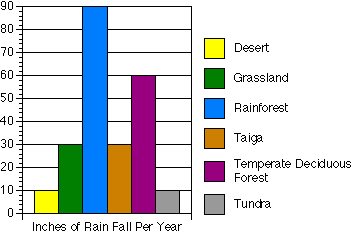 The soil-forest-water-civilization nexus
Forests are major contributors to rainfall, with the Amazon rainforest producing some 70% of precipitation in the Rio de Plata river basin 
This is through evapotranspiration and the production of microbes and organic compounds which act as condensation nuclei for cloud formation and rain events.
It is estimated that deforestation may account for as much as 18% of current global warming
Deforestation also reduces soil structure and organic carbon content 
negatively impacting the water-holding capacity
The biotic pump
Forest releases water 
which supplies the aerial 
or flying river
Allowing rainfall further inland
Self-sustaining…

until the forest is chopped down
Deforestation and water relations
Deforestation has three significant impacts in terms of hydrology: 
- soil erosion
- eutrophication 
- soil salinization.
1. Soil erosion
Since water is no longer escaping into the atmosphere through plant leaves
It now runs along the ground, moving the soil into nearby streams and lakes. This leads to eutrophication.
2. Eutrophication
Soil carries large amounts of nutrients into the water
This alters the aquatic ecosystem massively as nutrients are a key limiting factor to population of growth
3. Soil Salinization
Currently, 25% of the world’s cropland is affected
In Africa, this figure is 50% 
By 2050 it is estimated that some 50% of cropland will have productivity halved due to build-up of salt in the surface soil
Soil salinization is very difficult to reverse.
Two routes to salinized soil
1. Irrigation in semi-arid zones
Each drop of water contains a tiny amount of salt
Over time, this salt accumulates in the soil.
2. Soil salinization through deforestation
Discussion and Break
WATERPart Two
Origin of water on Earth
Where did all of this water come from?
Two theories:
Endogenous theory – water from within
Exogenous theory – water from outwith
Izidoro et al., 2013.
1. Endogenous theory
Local adsorption of water vapor onto dust grains in the primordial nebula
 delivery through planetesimal accretion.
2. Exogenous theory
Comets brought water to Earth
Reality: combined model
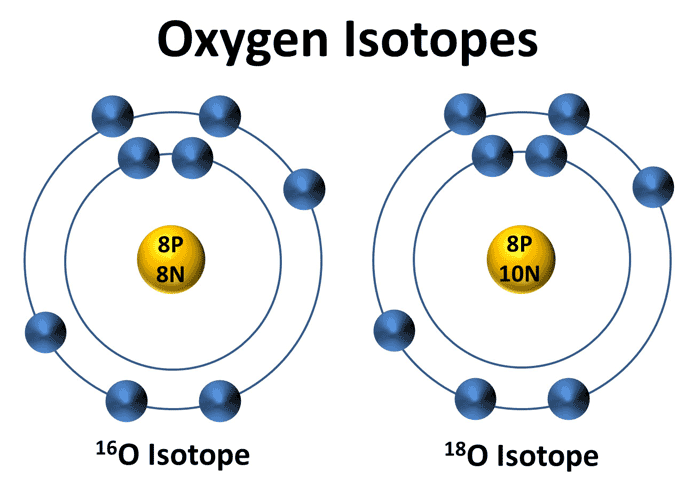 Large part endogenous
Some exogenous
Base on stable isotopes of oxygen
Water: the perfect storm
It is an irony that on a planet whose surface area is 73% water
And only 2.5% of that is fresh water
We face a significant threat to water security
Water is essential for all life, and central to many important business sectors including the food and beverage industry, which accounts for over 70% of global fresh water consumption
Water: a depleting resource
There will be an 18% reduction in the availability of worldwide water for agriculture by 2050, 
leading to increasing competition between food supply and other business sectors.
Water in energy supply
Water Requirements for Energy Production by Different Processes 

Process					 litres H2O/MWh

Geothermal						20
petroleum extraction 					40
oil refining 						80-150
oil shale surface retort 				680
nuclear power plant, closed loop cooling	950
nuclear power plant, open loop cooling		94,600-227,100
corn ethanol						2,270,000-8,670,000
soybean biodiesel					13,900,000-27,900,000
Glacial melt in the Himalayas threatens water flow in the Indus, Ganges, Brahmaputra, Irrawaddy, Mekong, Yangtze, and Yellow rivers, all of which have their sources in the Himalayan range.
It is estimated that by 2100 AD, there will be a 30% decline in the Indus, the most important river in Pakistan.
Water security
Vörösmarty et al. (2010) found that nearly 80% of the world’s population is exposed to high levels of threat to water security
2.4 billion people (more than earth’s population in 1940) lack sanitation services equivalent to that experienced in the Roman Empire (Gleick, 2002).
Drought and the Mayan Collapse
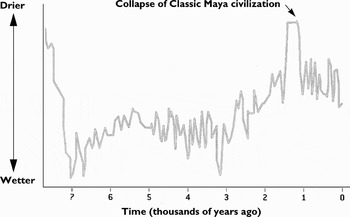 “When the well runs dry we know the worth of water.”
Benjamin Franklin
“Water, water, every where,
Nor any drop to drink.”
The Rime of the Ancient Mariner (1834)
By Samuel Taylor Coleridge
Irrigation contributes most to surface water withdrawals on the global scale and is the most important driver of quantity-induced scarcity in most regions including China, India and South America.
However, this differs in Europe, where irrigation contributes to less than 30% of water withdrawals. The most important water withdrawal is the industrial sector in Europe.
In North America, industry takes almost 50% of the continental water withdrawal due to the large water demand for energy production (e.g., thermoelectric power plant) and manufacturing.
Nitrogen pollution is a significant issue
However, many other indicators (e.g., salinity, dissolved oxygen, biological demand, pH, temperature, and heavy metals) and newly emerging pollutants (e.g., pathogens, antibiotics, plastics, and pesticides) 
will likely cause severe water degradation in the future.
Water contamination
In less economically developed countries nearly 50 % of its diseases are due to the use of contaminated water
Planetary warming
The progressive warming of water bodies,
 depletion of dissolved oxygen, 
and increase of nutrient concentrations in deep layers 
have already been observed in numerous lakes worldwide.
Virtual water
defined as water used in the production of imported goods
Water is exported and imported as part of international trade
Represents water footprint
The water footprint
of a product is an empirical indicator of how much water is consumed, when and where, measured over the whole supply chain of the product 
The water footprint of an individual, community or business is defined as the total volume of freshwater that is used to produce the goods and services consumed by the individual or community or produced by the business
See: http://www.waterfootprint.org
Water Footprints
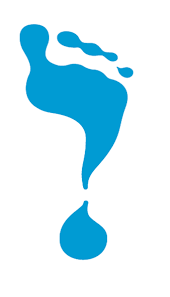 The average consumer in the United Kingdom has a WF of 1695 m3/y, 
whereas the average citizen in China has WF of 1,071 m3/y
Hoekstra and Mekonnen (2012) have calculated that the global annual average WF in the period 1996–2005 was 9,087 Gm3/y 
of which agricultural production contributes 92%.
The groundwater footprint (GF)
The land area required to supply sufficient rainwater to underground aquifers in order to replace use of this water, divided by the area of the aquifer
Globally, 131 billion km2 is required to offset groundwater use
which is 3.5 times more area than is available  

Thus we are unsustainably using groundwater.
SDGs and Water
Water impacts on basically all of the SDGs
One particular goal, SDG 6, stands out
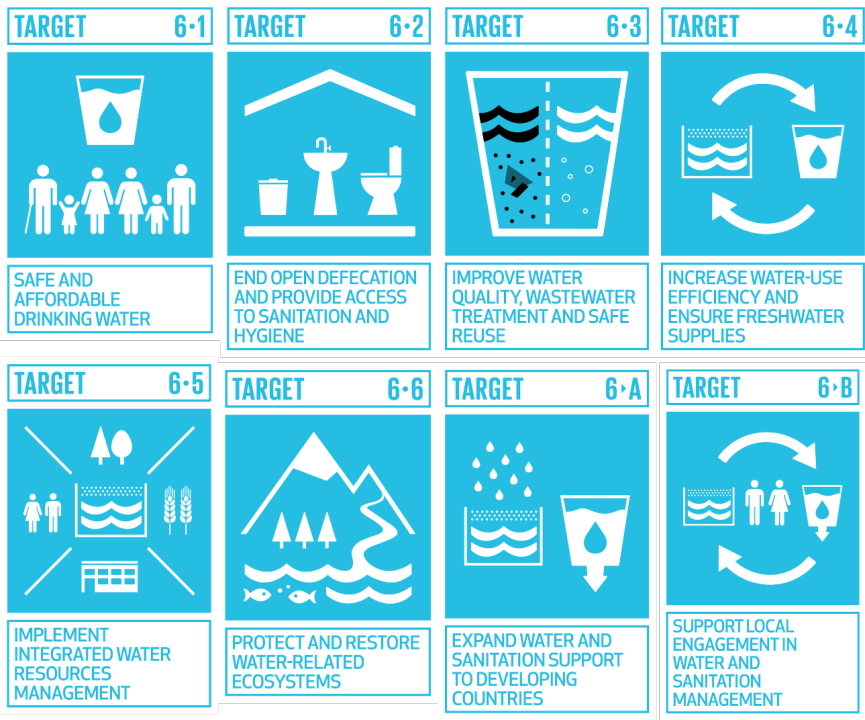 Increased emphasis on water engineering
Twentieth century: move water long distances use and then discharge back to the environment – a LINEAR model
Twenty-first century, recycling water, differentiating between different water types, robustness and flexibility in an increasingly uncertain future
Trade-offs and complexity across the SDGs
New emphasis on the environment
The WEFE Nexus
Water-energy-food-ecosystems
the repurposed realization that acting from the perspective of individual sectors cannot suffice to tackle the challenges threatening our sustainable and secure futures
Agriculture is the most disruptive activity of the human race
Dramatic shift in agriculture needed
Increase water holding capacity with more organic matter
Remove high water consuming species e.g. cotton
Prevent soil impaction
Reduce pollution of aquifers
WEFE
The WEFE Nexus is a novel cross-thinking concept, meaning that answers to current environmental hazards must follow a multisectoral approach rather than a traditional unidirectional vision
Escape from the silo
Examples
Obtaining bioenergy from crops (e.g., biofuels) under irrigated agriculture 
can increase overall water withdrawals 
affecting food security.
Pressurized irrigation
Converting surface irrigation into high-efficiency pressurized irrigation may save water 
but at expenses of a higher need for energy consumption
Therefore, every single action over one of such WEFE resources will affect at least to one or even all of the others.
Integrated management
An integrated management of the natural resources, as proposed by the WEFE Nexus thinking, seems to be also the key to simultaneously achieve several of the Sustainable Development Goals (SDGs) 
The actions are universal ones aimed to end poverty, protect the planet, and ensure food, water and energy security for all people by 2030
Indeed, if we consider all the trade-offs and synergies linked in the WEFE Nexus approach 
it could be possible to effectively work accross different interdependent SDGs 
such as SDG 6 (clean water), 
SDG 7 (clean energy), 
SDG 2 (zero hunger),
SDG 14 (life below water), 
and SDG 15 (life on land).
GLOCAL Approach: the pluriverse
Developing an effective WEFE Nexus approach is important in order to recognize and validate an array of options and measures to adapt to specific local sites and conditions,
but also some others could be used in a wider sense for applying to more global needs
Joined-up thinking
Therefore, it is a priority for policy makers, administrations, stakeholders and the common society to overwhelm the traditional view on natural resources as merely individual and disconnected assets.
Local, traditional and indigenous ecological knowledge
Local ecological knowledge: people’s site-specific ecological knowledge that can be practically applied
Traditional ecological knowledge:  knowledge, innovations and practice of local communities around the world developed from experience gained over the centuries and adapted to the local culture and environment
 Indigenous ecological knowledge: a cumulative body of knowledge, practice and belief, evolving by adaptive processes and handed down through generations by cultural transmission regarding the relationship of living beings, including humans, about one another and their environment.
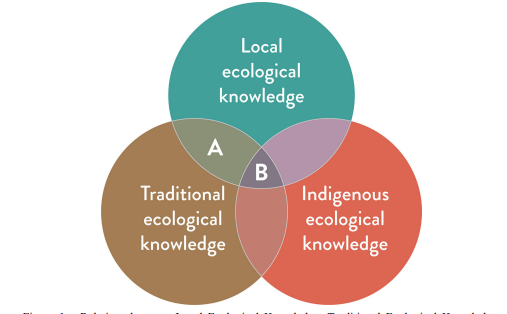 Steffen et al. (2020) write that: “For tens of thousands of years, indigenous cultures around the world have recognized cycles and systems in the environment, and that humans are an integral part of these”.
Gaelic tradition of Dùthchas
The Celtic sustainability philosophy
Dùthchas in Scottish Gaelic (Dùchas in Irish Gaelic)
From the Gaelic word “dù/dùth”, meaning “earth” or “land” 
An intrinsic part of the Gaelic worldview.
Seán Ó Tuama (1985):
“There is a sense in which place finally becomes co-extensive in the mind, not only with personal and ancestral memories, but with the whole living community culture
 Community becomes place, place community.”
Crofter and world-renowned knitwear designer Alice Starmore describes dùthchas as:
“a feeling of belonging, of where everything is linked, completely linked. Where you belong to the land, and the land belongs to you – there is no distinction. 
It’s like a hand in a glove. 
Everything fits in, and your culture is part of that as well, and everything you know that’s around you; 
every part of life that’s around you is all interlinked and interdependent, and it’s all about ancestry, knowing where you’ve come from and that you are a continuation of all that.”
Key point: One size does not fit all
Recognizing the environmental pluriverse
Recognizing existent local resilience
Respecting local and traditional voices as being most knowledgeable.
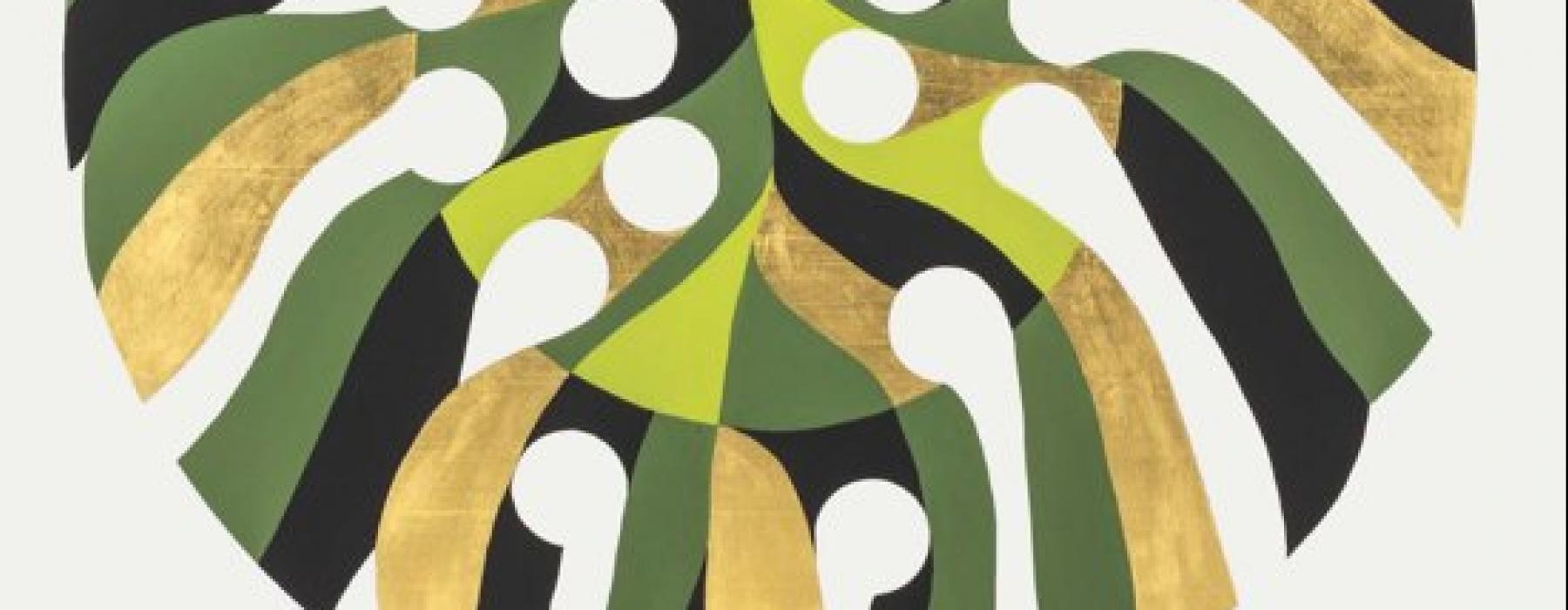 An embedded economy
Skene, K.R. (2022). How can economics contribute to environmental and social sustainability? The significance of systems theory and the embedded economy. Frontiers in Sustainability, p.107